ENDURANCE TECHNOLOGIES 

ACTION PLAN
1 of 127
TPM – The Perfect Move towards mindset change
Extra material on middle in the thread issue
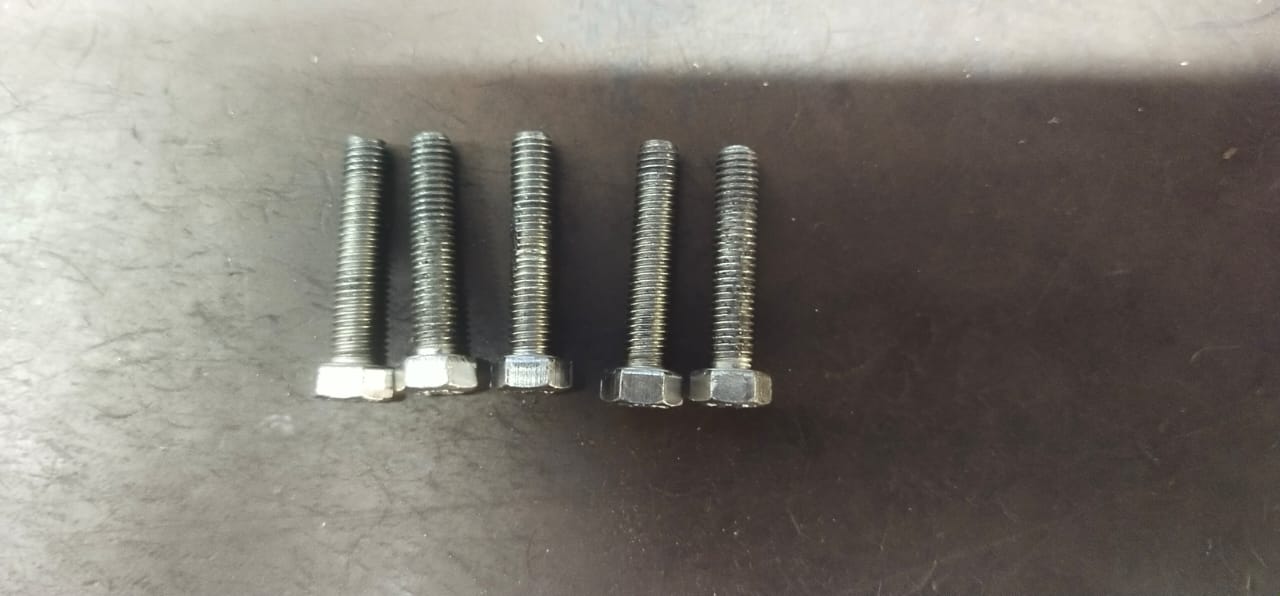 2
TPM – The Perfect Move towards mindset change
Action plan
3
TPM – The Perfect Move towards mindset change
Action plan
4
TPM – The Perfect Move towards mindset change